АКРЕДИТАЦИЈА СТУДИЈСКИХ ПРОГРАМА СТРУКОВНИХ СТУДИЈАПроф. др Вера МилошевићПроф. др Мирољуб МиливојчевићБеоград, 19. Мај 2016.
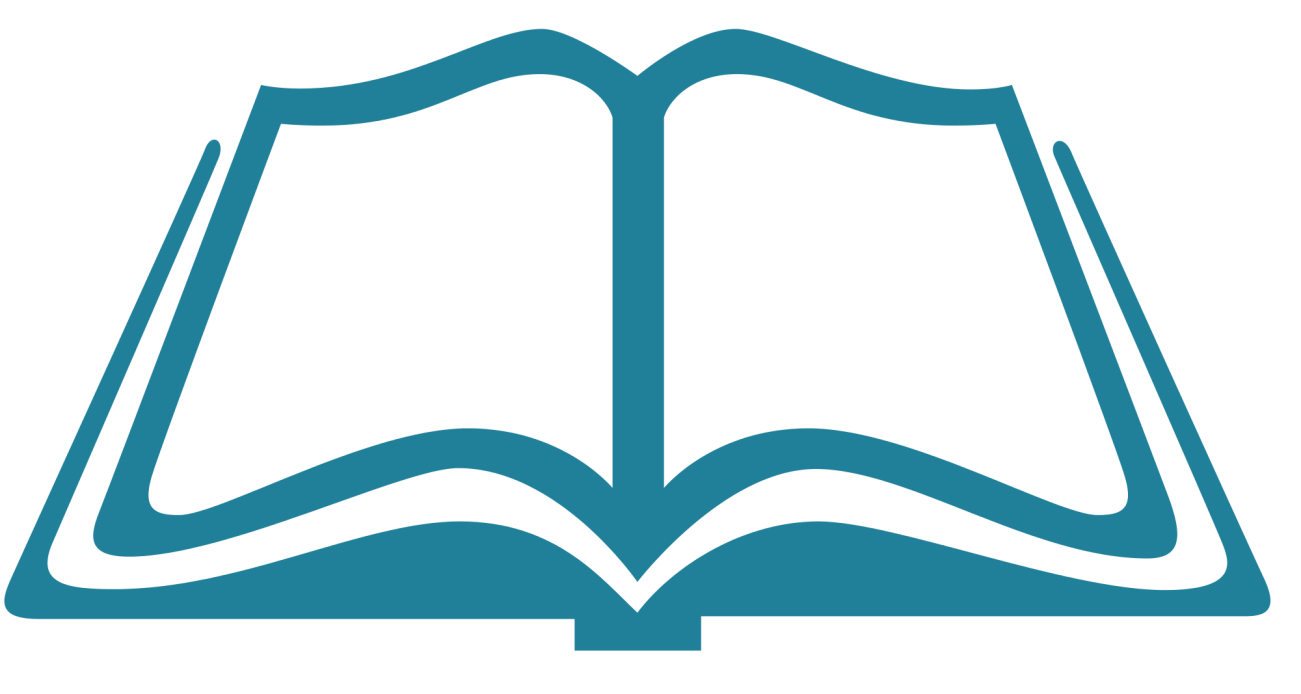 Акредитација
1. Оптерећење
2. Документација за акредитацију студијских програма
3. Табеле
4. Прилози
5. Захтев за акредитацију студијских програма
Семинар КАССС-а Београд 19.05.2016.  
Вера Милошевић, Мирољуб Миливојчевић
СТАНДАРДИ ЗА АКРЕДИТАЦИЈУ СТУДИЈСКИХ ПРОГРАМА ПРВОГ И ДРУГОГ НИВОА ВИСОКОГ ОБРАЗОВАЊА
Стандард 1. Структура студијског програма
Стандард 2. Сврха студијског програма
Стандард 3. Циљеви студијског програма
Стандард 4: Компетенције дипломираних студената
Стандард 5: Курикулум
Стандард 6: Квалитет, савременост и међународна усаглашеност студијског програма
Стандард 7: Упис студената
Стандард 8: Оцењивање и напредовање студената
Стандард 9: Наставно особље
Стандард 10: Организациона и материјална средства
Стандард 11: Контрола квалитета
Стандард 12: Студије на даљину
Семинар КАССС-а Београд 19.05.2016.  
Вера Милошевић, Мирољуб Миливојчевић
Табела 5.1 Распоред предмета по семестрима и годинама студија
Табела 5.2 Спецификација предмета
Табела 5.3 Листа изборних предмета
Табела 5.4. Академско-општеобразовни предмети
Табела 5.5. Теоријско - методолошки предмети
Табела 5.6. Научни, односно уметничко-стручни предмети
Tабела 5.7. Стручно-апликативни предмети 
Табела 7.1 Преглед броја студената који су уписани на студијски програм
Табела 7.2 Преглед броја студената који су уписани на студијски програм по годинама студија у текућој школској години
Табела 8.1 Збирна листа поена по предметима које студент стиче кроз рад у настави и полагањем предиспитних обавеза као и на испиту
Табела 8.2 Статистички подаци о напредовању студената на студијском програму
Табела 9.1. Научне, уметничке и стручне квалификације наставника и задужења у настави
Табела 9.2. Листа наставника ангажованих на студијском програму
Табела 9.3 Збирни преглед броја наставника по областима, и ужим научним или уметничким областима ангажованих на студијском програму
Tабела 9.4. Листа сарадника ангажованих на студијском програму
Табела 10.1 Листа просторија са површином у високошколској установи у којој се изводи настава на студијском програму
Табела 10.2 Листа опреме за извођење студијског програма
Табела 10.3 Листа библиотечких јединица релевантних за студијски програм
Табела 10.4. Листа уџбеника доступна студентима на студијском програму
Табела 10.5 Покривеност обавезних предмета литературом (књигама, збиркама, практикумима које се налазе у библиотеци или их има у продаји)
Табела 11. 1. Листа чланова комисије за контролу квалитета .
Семинар КАССС-а Београд 19.05.2016.  
Вера Милошевић, Мирољуб Миливојчевић
Стандард 1. Структура студијског програма
Прилог 1.1 Публикација установе (у штампаном или електронском облику, сајт институције)
Стандард 2. Сврха студијског програма
Прилог 1.1 Публикација установе (у штампаном или електронском облику, сајт институције)
Стандард 3. Циљеви студијског програма
Прилог 1.1 Публикација установе (у штампаном или електронском облику, сајт институције)
Стандард 4. Компетенције дипломираних студената
Прилог 4.1. Додатак дипломе
Стандард 5. Курикулум
Прилог 5.1. Распоред часова
Прилог 5.2. Књига предмета (у штампаној или електронској форми на сајту институције)
Стандард 6. Квалитет, савременост и међународна усаглашеност студијског програма
Прилог 6.1,2,3. Документација о најмање три акредитована инострана програма, са којим је програм усклађен
Прилог 6.4. Препоруке или усклађеност са одговарајућим добром праксом у европским институцијама-
Стандард 7. Упис студената
Прилог 7.1. Конкурс за упис студената
Прилог 7.2. Решење о именовању комисије за пријем студената
Прилог 7.3. Услови уписа студената (извод из Статута институције, или други документ)
Стандард 8. Оцењивање и напредовање студената
Прилог 8.1. Књига предмета, друга врста публикације или презентација на сајту
Семинар КАССС-а Београд 19.05.2016.  
Вера Милошевић, Мирољуб Миливојчевић
Стандард 9. Наставно особље
Прилог 9.1 (ако је затражена акредитација само студијског програма) Фотокопије радних књижица, или уговора у раду наставног особља
Прилог 9.2 (ако је затражена акредитација само студијског програма) Правилник о избору наставника
Прилог 9.3 Књига наставника (са подацима специфицираним на идентичан начин као у табелама из стандарда, ако се не прилажу табеле)
Прилог 9.4. Доказ о јавној доступности података о наставницима и сарадницима (публикација или сајт Институције)
Стандард 10. Организациона и материјална средства
Прилог 10.1. Књига инвентарa
Прилог 10.2. Доказ о поседовању информационе технологије, броја интернет прикључака и сл. 
Стандард 11. Контрола квалитета
Прилог 11.1. Извештај о резултатима самовредновања студијског програма
Прилог 11.2. Јавно публикован документ –Политика обезбеђења квалитета
Прилог 11.3. Правилник о уџбеницима
Прилог 11.4. Извод из Статута установе којим регулише оснивање и делокруг рада комисије за квалитет
Стандард 12. Студије на даљину


Прилози треба да буду линковани!!!
Семинар КАССС-а Београд 19.05.2016.  
Вера Милошевић, Мирољуб Миливојчевић
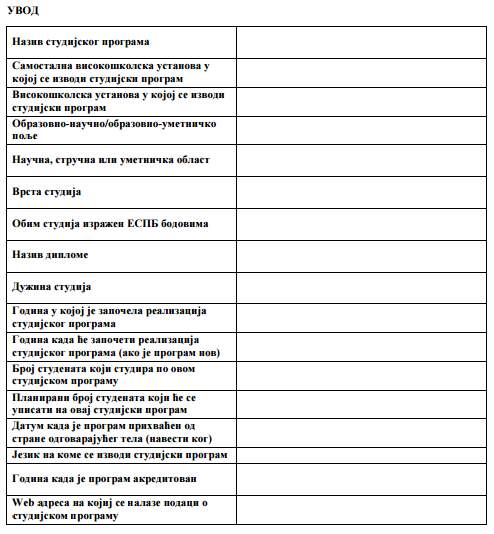 У уводној табели обавезно попунити назив дипломе у складу са Правилником о листи стручних, академских и научних назива,(објављен у „Службеном гласнику Р.С“. БР. 100/2015. од 4.12.2015. а ступио на снагу 12.12.2015).


За интердисциплинарне, мултидисциплинарне, трансдисциплинарне (ИМТ) и двопредметне студије назив дипломе предлаже високошколска установа
Семинар КАССС-а Београд 19.05.2016.  
Вера Милошевић, Мирољуб Миливојчевић
Прилог 1.1 Сајт установе


Важно је да сајт установе буде уредно ажуриран и да се на њему налази:
Књига наставника
Књига предмета
Студијски програми
Распоред часова
Извештај о самовредновању
Сви правилници
Прилог 1.1. се приказује у стандарду 1.,2.,3. Рецезент обавезно коментарише прилог 1.1.
Семинар КАССС-а Београд 19.05.2016.  
Вера Милошевић, Мирољуб Миливојчевић
Прилог 4.1 Додатак дипломе

Додатак дипломе попунити и посебно обратити 
пажњу на компетенције студената.
Семинар КАССС-а Београд 19.05.2016.  
Вера Милошевић, Мирољуб Миливојчевић
Стандард 5. КУРИКУЛУМ

Табела 5.1 Распоред предмета по семестрима и годинама студија

Укупан број часова активне наставе на свим студијским програмима и свим нивоима студија не може бити мањи од 600 часова у току школске године

Од минималног броја часова активне наставе (600 г.) на студијском програму првог нивоа минимално 50 % треба да буду часови предавања
Семинар КАССС-а Београд 19.05.2016.  
Вера Милошевић, Мирољуб Миливојчевић
Број часова активне наставе који се односи на минималан број од 600 годишње не обухвата завршни рад ни стручну праксу.

70 % активне наставе држе наставници који су у радном односу са пуним радном времену.

Завршни рад и стручна пракса се изражавају ЕСПБ бодовима и обавезно се приказују у књизи предмета.
Семинар КАССС-а Београд 19.05.2016.  
Вера Милошевић, Мирољуб Миливојчевић
Табела 5.3 Листа изборних предмета

Изборност: у структури студијског програма (осим у пољу уметности) изборни предмети су заступљени са најмање 20 % у односу на укупан број ЕСПБ.

Проценат изборности се добија:
	укупан збир ЕСПБ бодова који припадају изборним предметима плус ЕСПБ завршног рада дели се са бројем ЕСПБ на студијском програму и множи са 100.
Семинар КАССС-а Београд 19.05.2016.  
Вера Милошевић, Мирољуб Миливојчевић
Стандард 9. Наставно особље

Од укупног броја потребних наставника најмање 70% мора бити у сталном радном односу са пуним радним временом, а за студијске програме у пољу уметности тај број не може бити мањи од 50%.

За реализацију студијског програма струковних студија, изузев у пољу уметности, потребно је најмање 50% наставника са звањем доктора наука.
Семинар КАССС-а Београд 19.05.2016.  
Вера Милошевић, Мирољуб Миливојчевић
Научне, уметничке и стручне квалификације наставног особља одговарају образовно-научном и образовно-уметничком пољу и нивоу њихових задужења. Наставник мора да има најмање пет референци из уже научне, уметничке односно стручне области из које изводи наставу на студијском програму.

Подаци о наставницима и сарадницима (CV, избори у звања, референце) морају бити доступни јавности.

У књизи наставника (Табела 9.1) треба обавезно попунити и део који се односи на збирне податке научне, уметничке и стручне активности наставника (укупан број цитата, укупан број радова на SCI листи).
Семинар КАССС-а Београд 19.05.2016.  
Вера Милошевић, Мирољуб Миливојчевић
Прилог 9.3 Књига наставника
У књизи наставника обавезно ставити пун назив факултета, којем универзитету припада и за основне и за постдипломске студије.
Натавници који су диплому основних или постдипломских студија стекли у периоду од 2000. до 2009. године на новооснованим факултетима, приватним факултетима, уз документацију обавезно доставити и доказ да је тај факултет имао и дозволу за рад за извођење тог нивоа студија.
Наставници који су дипломе ОАС и постдипломских студија стекли после 2009. године, а не налазе се у Водичу кроз акредитоване студијске програме на високошколским установама у Републици Србији, потребно је да доставе доказ о испуњености услова за рад  и дозволу за рад ових нивоа студија.
Семинар КАССС-а Београд 19.05.2016.  
Вера Милошевић, Мирољуб Миливојчевић
Наставници који су дипломе стекли у Републици БиХ, Република Српска, такође треба да доставе доказ ресорног министарства да је тај факултет имао дозволу за рад за извођење тог нивоа студија.

Наставници који су дипломе стекли у иностранству морају да доставе доказ о нострификацији.
Семинар КАССС-а Београд 19.05.2016.  
Вера Милошевић, Мирољуб Миливојчевић
Стандард 10. Организациона и материјална средства

Обратити пажњу на листу опреме за извођење студијских програма и стављати само опрему која је значајна за тај студијски програм, као и листе библиотечких јединица и листе уџбеника.
Семинар КАССС-а Београд 19.05.2016.  
Вера Милошевић, Мирољуб Миливојчевић
Студијски програм основних академских и струковних студија (осим за област медицине и уметности), по препоруци, разликује се од других студијских програма са најмање 35 % од укупног броја ЕСПБ бодова, при чему тих 35 % чине предмети из групе стручно-апликативних и научно-стручних предмета.

У овај проценат се могу урачунати и изборни предмети на студијском програму, као и у модулима.
Семинар КАССС-а Београд 19.05.2016.  
Вера Милошевић, Мирољуб Миливојчевић
У име КАПК-а


ХВАЛА НА ПАЖЊИ!
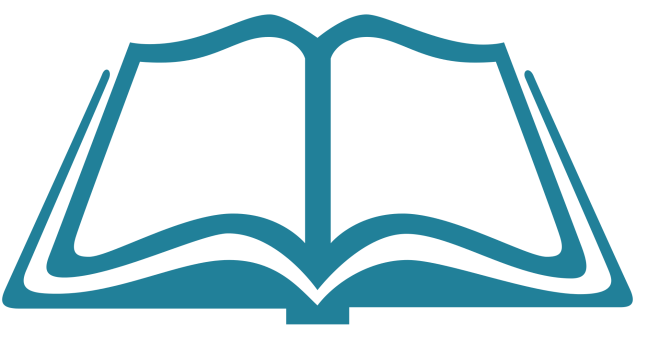 Акредитација